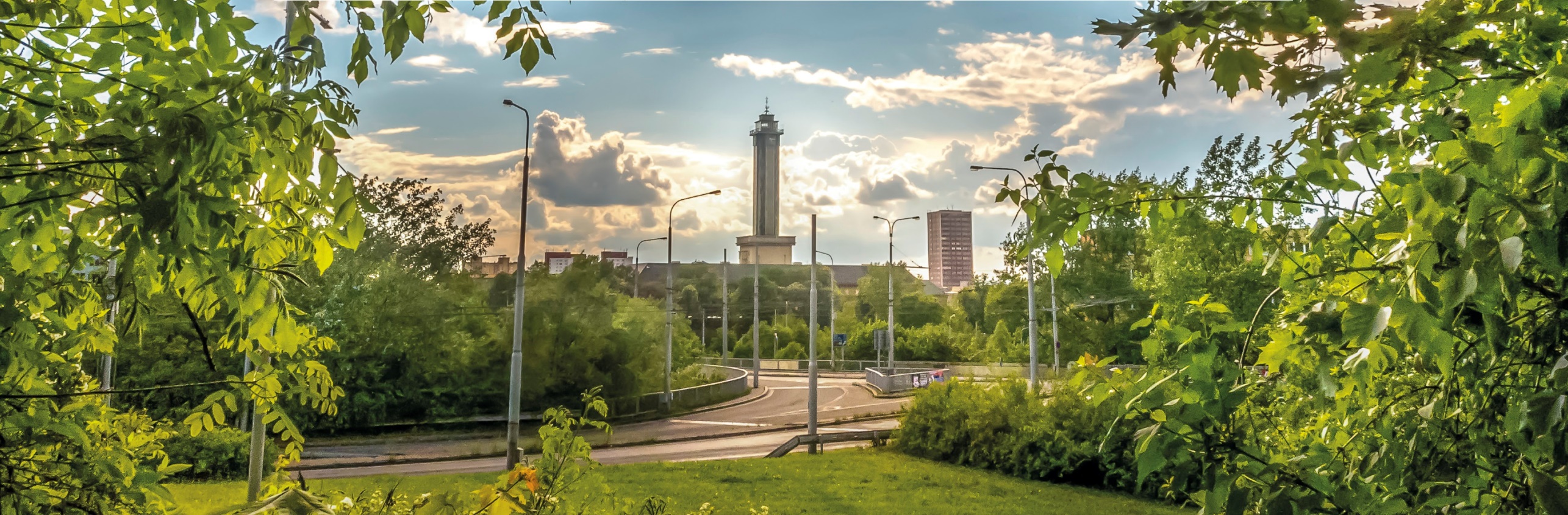 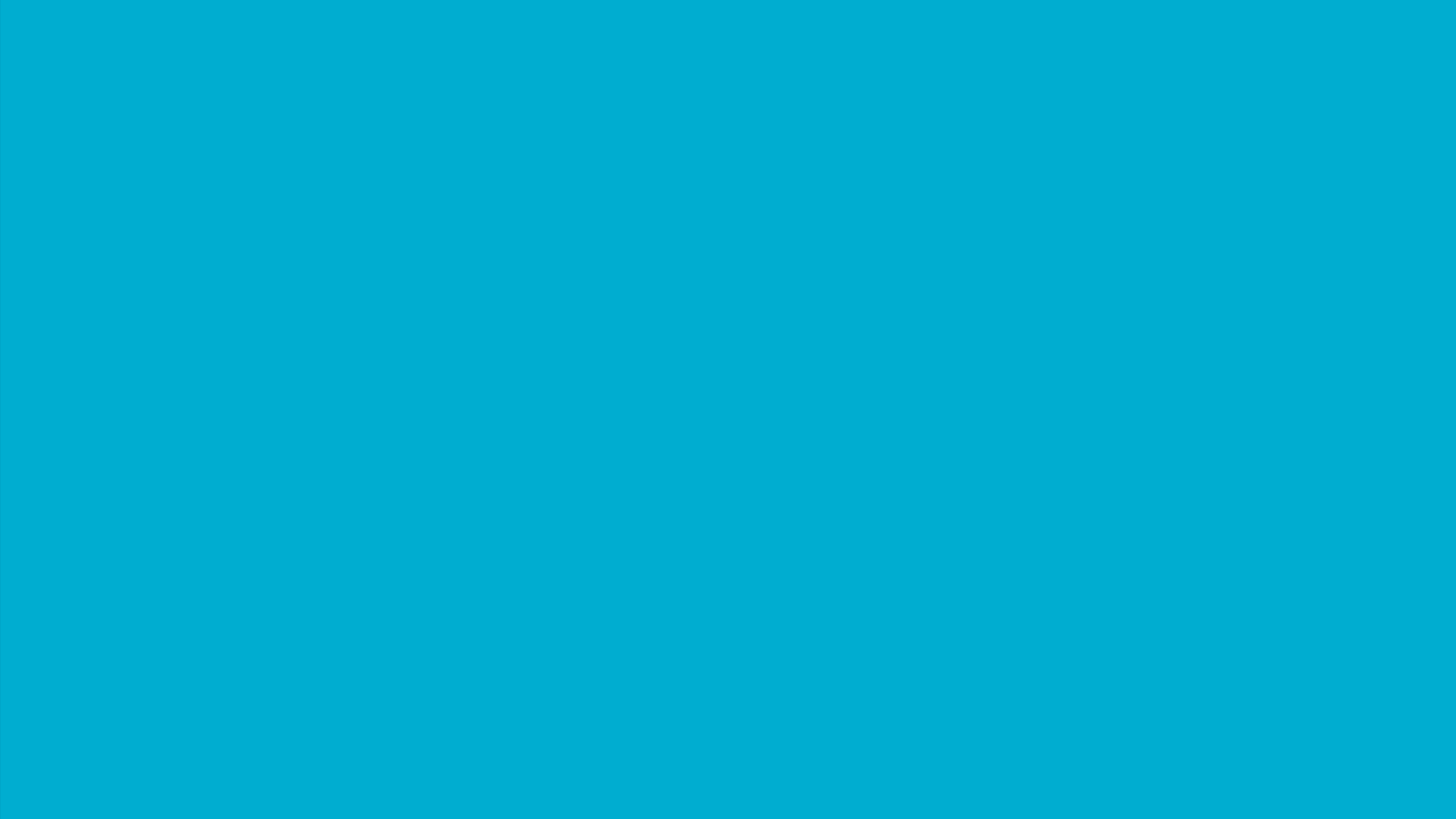 STAV IMPLEMENTACE NÁSTROJE ITI
STRATEGIE OSTRAVSKÉ METROPOLITNÍ OBLASTI 2021-2027
2. JEDNÁNÍ PRACOVNÍ SKUPINY OMO PRO METROPOLITNÍ SPOLUPRÁCI 6. 5. 2024
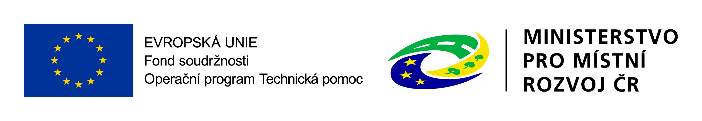 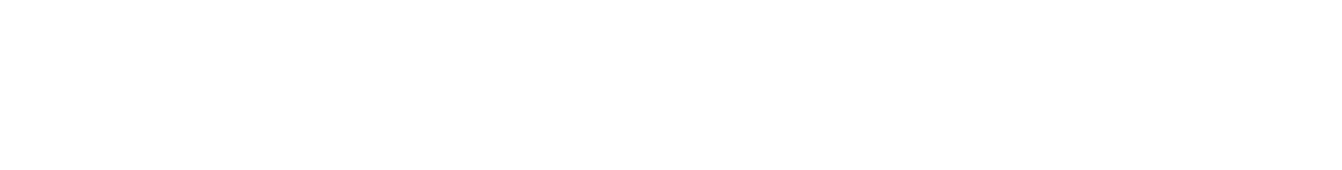 Akční plán Strategie Ostravské metropolitní oblasti 2021-27
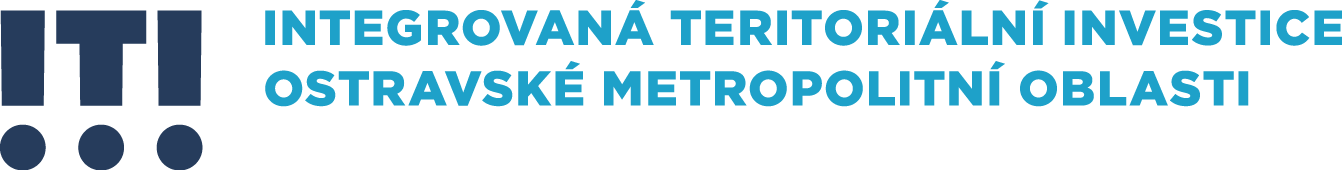 Akční plán Strategie Ostravské metropolitní oblasti 2021-27
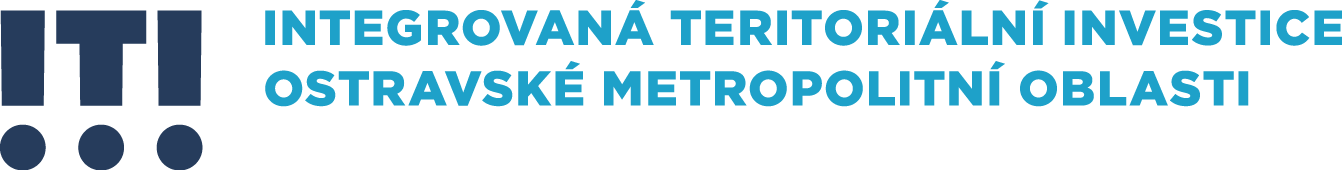 Programový rámec IROP
27 %
26 %
17 %
7 projektů ukončeno
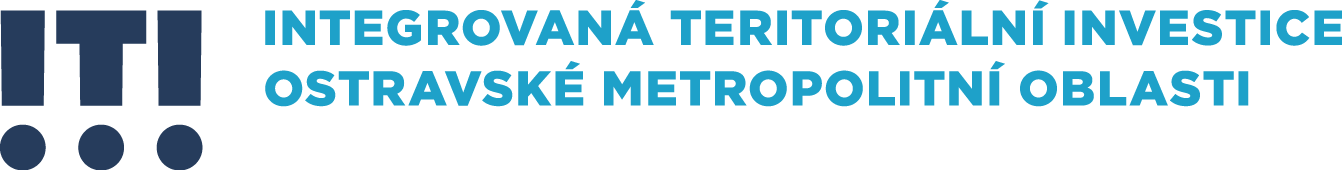 Programový rámec OPD
19 %
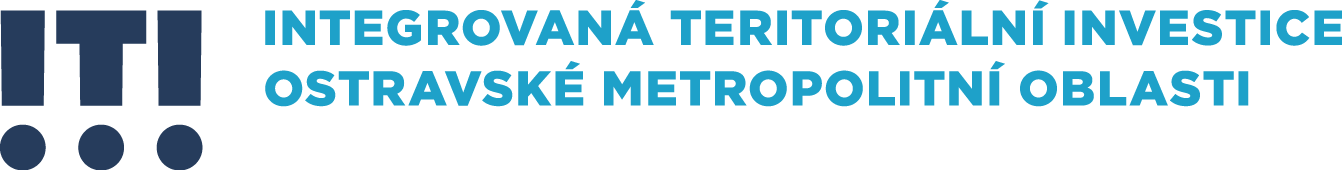 Programový rámec OPŽP
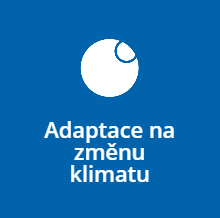 OPATŘENÍ: VEŘEJNÁ SÍDELNÍ ZELEŇ, PROTIPOVODŇOVÁ OPATŘENÍ A 	SRÁŽKOVÁ VODA
Alokace 14 mil. Kč pro OMO (52. výzva OPŽP) 
2 záměry 
       Revitalizace lesoparku v Orlové Lutyni  (9 775 000 Kč)
       Revitalizace prostranství před nemocnicí v Orlové – Lutyni 
       (3 794 000 Kč) – vydáno vyjádření ŘV 01/2024, ŽoD 02/2024
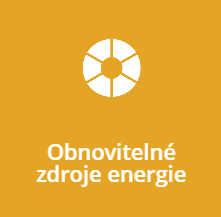 OPATŘENÍ: OBNOVITELNÉ ZDROJE ENERGIE
Alokace 110 mil. Kč pro OMO (58. výzva OPŽP) 
23 záměrů - projekty instalace FVE na veřejných budovách
Vydání Vyjádření ŘV 20.3.2024 celému opatření v jedné vlně 
        za účelem stanovení výše nevyčerpané alokace:
        Vyjádření pro 21 záměrů –  čerpání alokace ve výši 73,44 mil. Kč
K dispozici nevyčerpaná alokace 36,5 mil. Kč
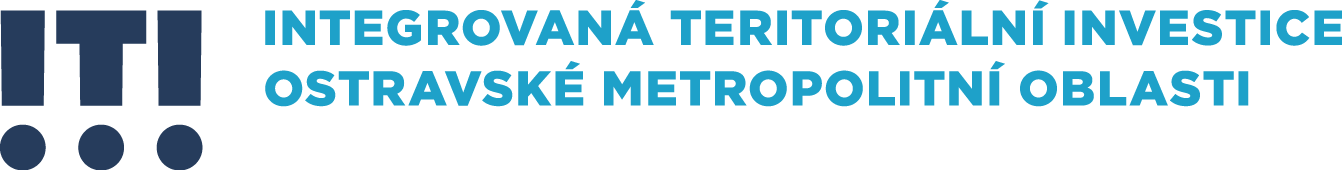 Volná alokace – avízo výzev nositele k doplnění seznamu strategických projektů
Mateřské školy (IROP) – 56 mil. Kč
Zájmové a neformální vzdělávání (IROP) – 33 mil. Kč
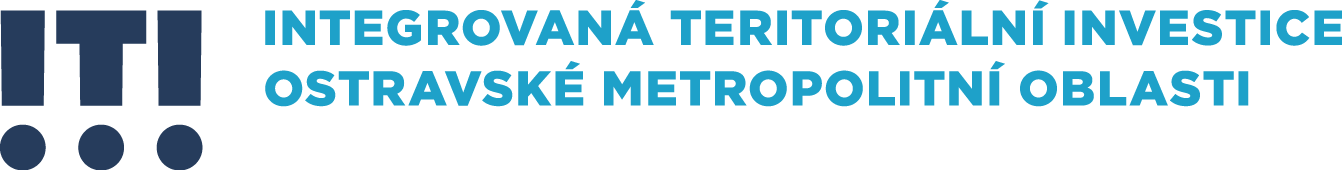 Shrnutí k ITI 2021-2027
4 z 5 programových rámců schválené
95 projektů v realizaci, další v hodnocení
Avizovány volné alokace v MŠ a neformálním vzdělávání
Konzultujte vaše projekty, informujte o případných rizicích
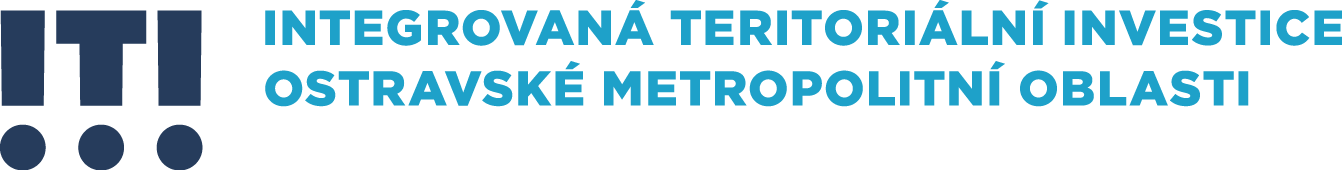 Příprava Kohezní politiky 2028+
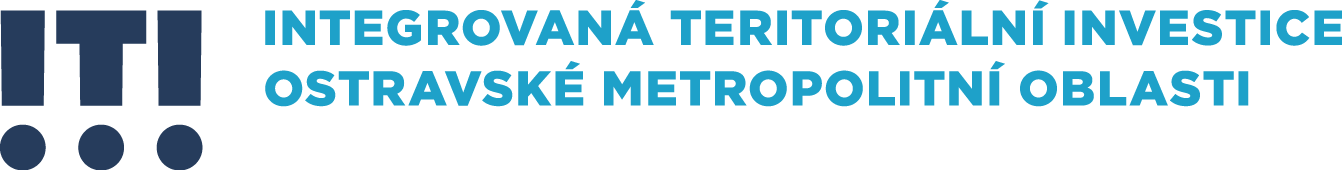 Evropský kontext – „vyčkávací“
Stanovisko Výboru regionů k budoucnosti Kohezní politiky, Stanovisko EHSV, Zpráva EP ke Kohezní politice, CEMR - Poziční dokument k budoucnosti kohezní politiky, V4+6
1/2024 – doporučení High Level Reflexion Group on Cohesion Policy
27.3.2024 zveřejnění 9. Kohezní zprávy EK
4/2024 Kohezní fórum
5/2024 volby do Evropského parlamentu
Podzim 2024 – nová Evropská komise
2025 – vyjednávání nové legislativy
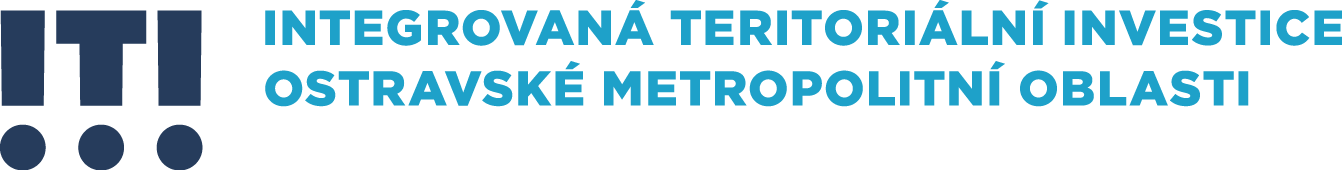 Národní kontext
7.3.2024 Komora statutárních měst – schválila Pozici metropolitních oblastí a aglomerací
4.2024 schvalována Pozice SMOČR
Projednávání novely zákona 248/2000 o podpoře regionálního rozvoje – zakotvení metropolitního svazku x odpor krajů
4.-5.4.2024 Národní stálá konference (Ostrava)
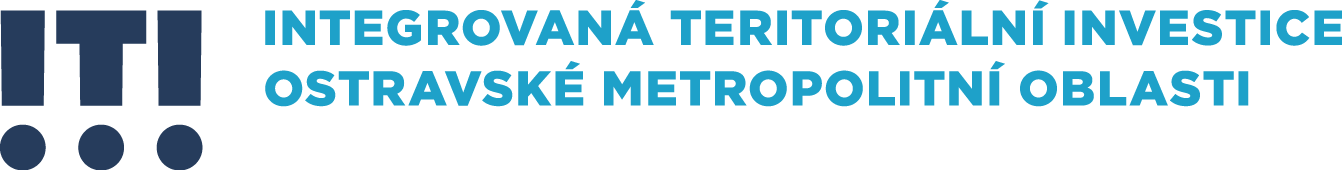 Kontext ITI / metropolitní spolupráce
Zahájení společné Kanceláře ITI
Příprava projektu na komunikaci a data a koordinaci všech nositelů ITI (výzva OPTP)
Úvahy nad profesionalizací Kanceláře (DSO)
Taxonomie, DNSH, climate-proofing – zkušenosti
Začít uvažovat nad tématy, velkými strategickými projekty
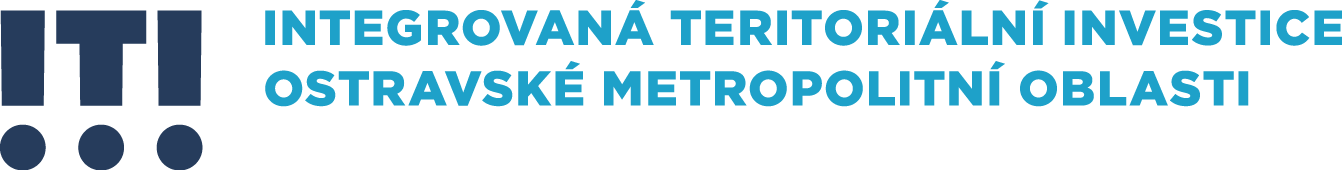 Role pracovní skupiny
Podpora plánování a směřování rozvoje Ostravské metropolitní oblasti (OMO)
Opatření ITI i opatření mimo ITI, případně i mimo Integrovanou územní strategii OMO

Platforma pro spolupráci měst a dalších partnerů, shoda na tématech, pravidelné sdílení informací, výměna zkušeností, monitoring situace
Informace o zapojení do evropských projektů, 
Zkušenosti s výstupy a výsledky projektů

Včasná příprava integrovaných řešení, iniciace a realizace konkrétních aktivit a projektů
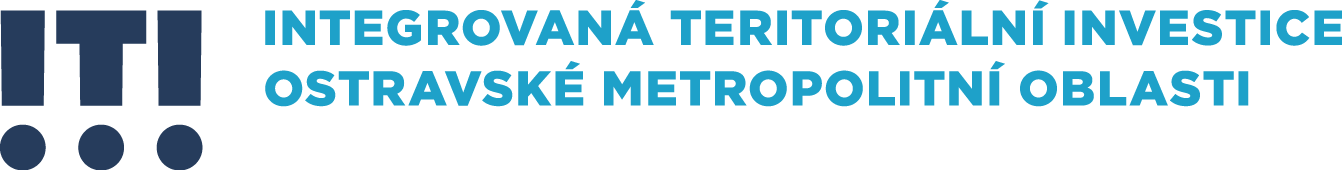 Děkuji za pozornost
Tým Manažera ITI

itiostravsko.cz
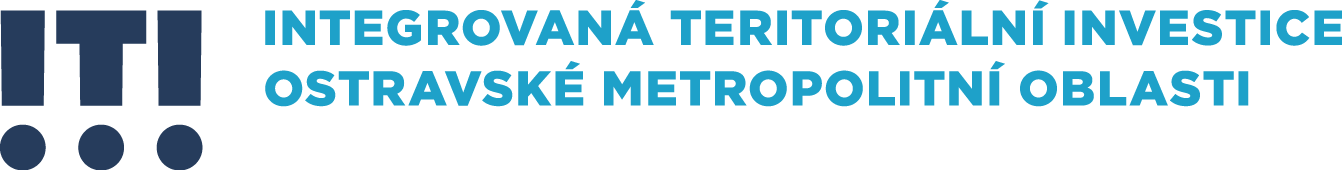 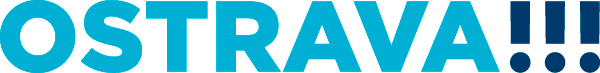